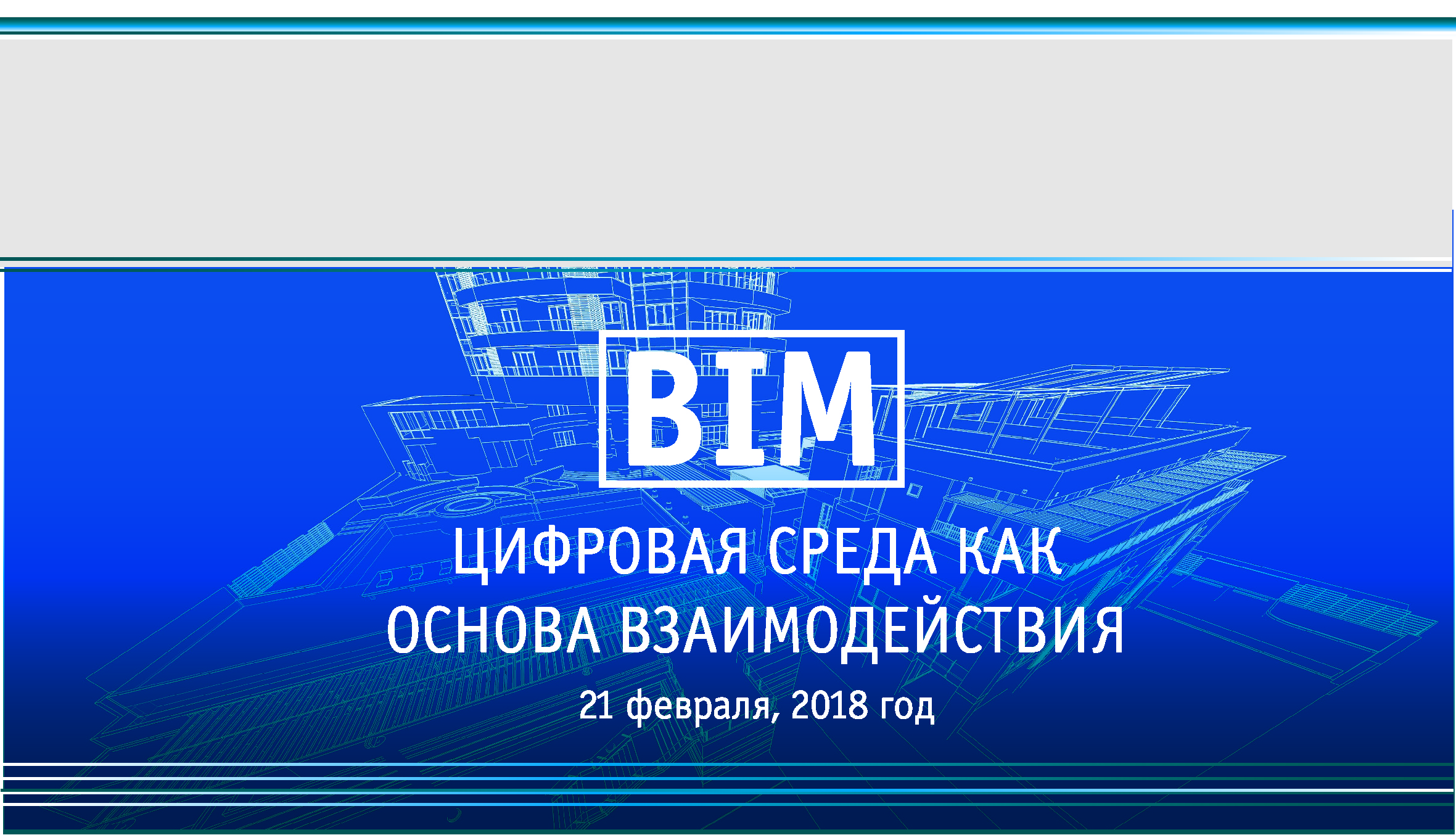 МИНСТРОЙ РОССИИ

ФЕДЕРАЛЬНЫЙ ЦЕНТР НОРМИРОВАНИЯ, СТАНДАРТИЗАЦИИ И ТЕХНИЧЕСКОЙ ОЦЕНКИ СООТВЕТСТВИЯ В СТРОИТЕЛЬСТВЕ
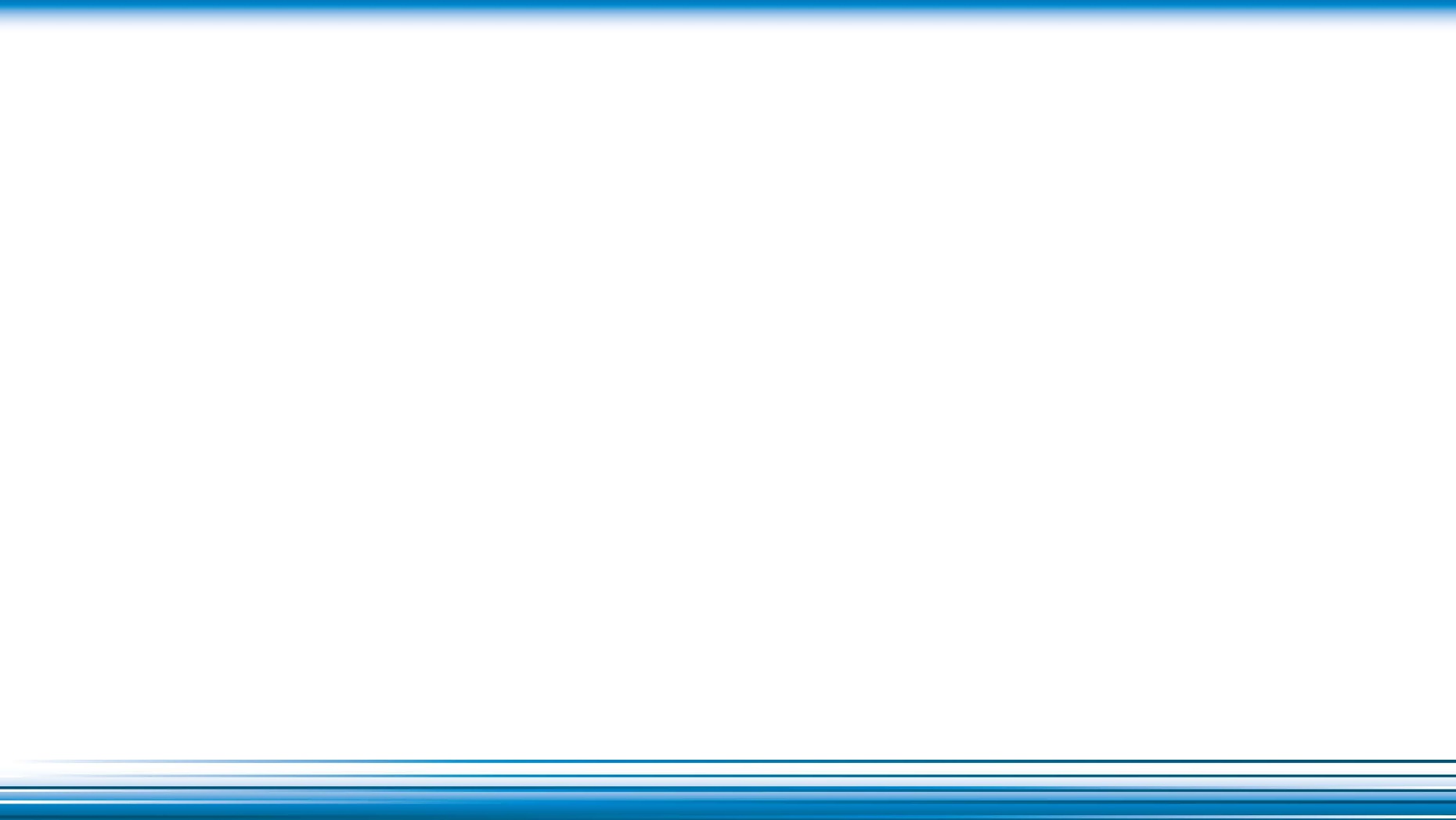 ВНЕДРЕНИЕ ТЕХНОЛОГИИ ИНФОРМАЦИОННОГО МОДЕЛИРОВАНИЯ ДОРОЖНАЯ КАРТА от 11 апреля 2017 года
2018
ОПРЕДЕЛЕНИЕ НОРМАТИВНЫХ СРОКОВ 
ЭКСПЛУАТАЦИИ ЗДАНИЙ, СООРУЖЕНИЙ, 
СТРОИТЕЛЬНЫХ МАТЕРИАЛОВ, 
СТРОИТЕЛЬНЫХ КОНСТРУКЦИЙ
Практическое применение требований:
7 ГОСТ, 1 СП

Утверждение: 
1 ГОСТ, 6 СП

Разработка:
3 ГОСТ
ГОСТ Р 12006-2-2017  «Строительство. Модель организации данных о строительных работах. Часть 2. Основы классификации информации»
(ISO 12006-2:2015)
РАЗРАБОТКА КЛАССИФИКАТОРА
СТРОИТЕЛЬНЫХ 
РЕСУРСОВ
РАЗРАБОТКА МЕТОДИКИ КЛАССИФИКАЦИИ СТРОИТЕЛЬНЫХ МАТЕРИАЛОВ, ИЗДЕЛИЙ И КОНСТРУКЦИЙ
РАЗРАБОТКА СТРУКТУРЫ ОБЩЕРОССИЙСКОЙ СИСТЕМЫ КЛАССИФИКАЦИИ СТРОИТЕЛЬНОЙ ИНФОРМАЦИИ
2019-2020
ОБЩЕРОССИЙСКАЯ СИСТЕМА КЛАССИФИКАЦИИ СТРОИТЕЛЬНОЙ ИНФОРМАЦИИ
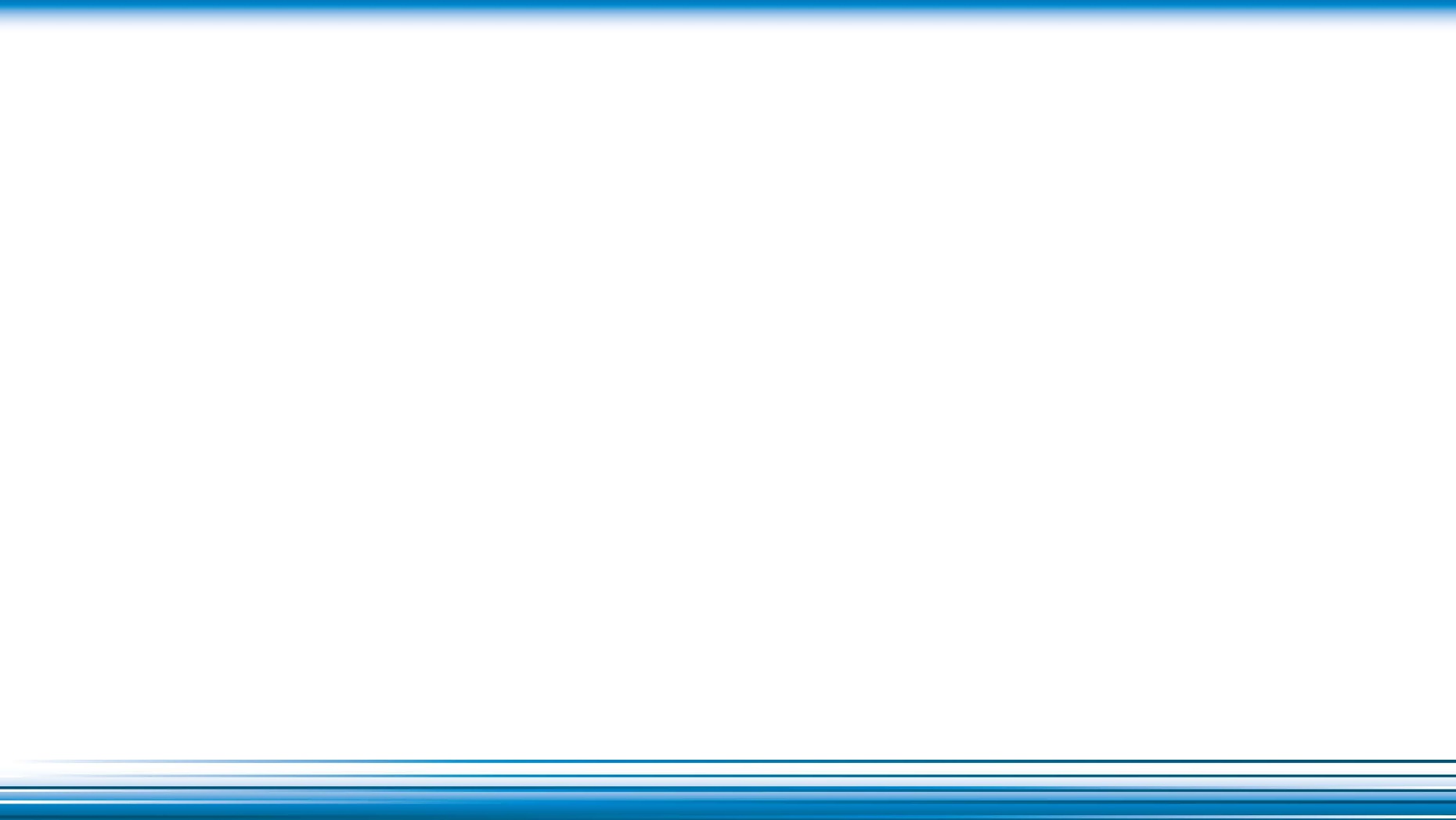 ВНЕДРЕНИЕ ТЕХНОЛОГИИ ИНФОРМАЦИОННОГО МОДЕЛИРОВАНИЯ. СИСТЕМА НТД.
УТИЛИЗАЦИЯ И СНОС
ПРОЕКТИРОВАНИЕ
ИНЖЕНЕРНЫЕ ИЗЫСКАНИЯ
ЭКСПЛУАТАЦИЯ
ОБОСНОВАНИЕ ИНВЕСТИЦИЙ НА ЭТАПЕ ПРЕДПРОЕКТНОЙ ПРОРАБОТКИ
СТРОИТЕЛЬСТВО
ОБЩЕРОССИЙСКАЯ СИСТЕМА КЛАССИФИКАЦИИ СТРОИТЕЛЬНОЙ ИНФОРМАЦИИ
ПРАВИЛА РАЗРАБОТКИ КОМПОНЕНТОВ И КАТАЛОГОВ
ПРАВИЛА РАЗРАБОТКИ
ИНФОРМАЦИОННЫХ МОДЕЛЕЙ
ОСНОВНЫЕ ПОЛОЖЕНИЯ. КОНЦЕПЦИЯ
         И ПРИНЦИПЫ. ТЕРМИНОЛОГИЯ
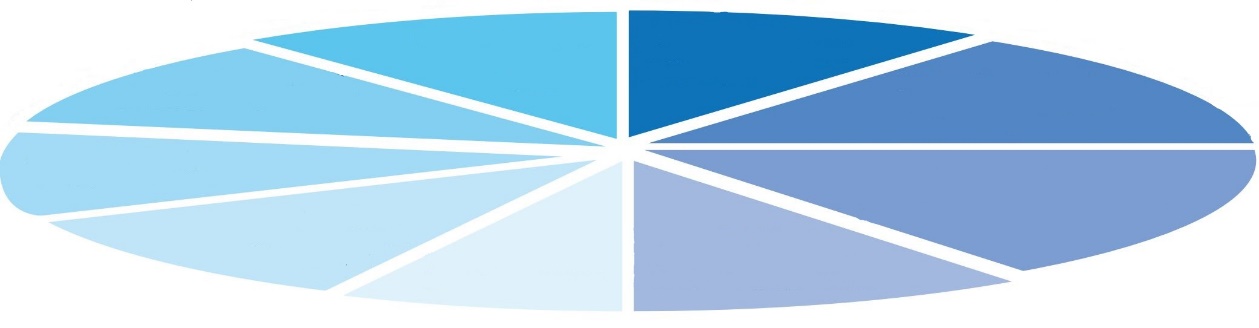 ПРАВИЛА ОРГАНИЗАЦИИ КОЛЛЕКТИВНОЙ РАБОТЫ
ОСНОВЫ ОРГАНИЗАЦИИ И 
УПРАВЛЕНИЯ ПРОЦЕССОМ
ИНФОРМАЦИОННОГО 
МОДЕЛИРОВАНИЯ
ОБЕСПЕЧЕНИЕ ИНФОРМАЦИОННОЙ
 БЕЗОПАСНОСТИ
ОБЕСПЕЧЕНИЕ И КОНТРОЛЬ КАЧЕСТВА
ОРГАНИЗАЦИЯ ДАННЫХ И ПРАВИЛА 
ОБМЕНА ОБЪЕКТНО-ОРИЕНТИРОВАННОЙ ИНФОРМАЦИЕЙ
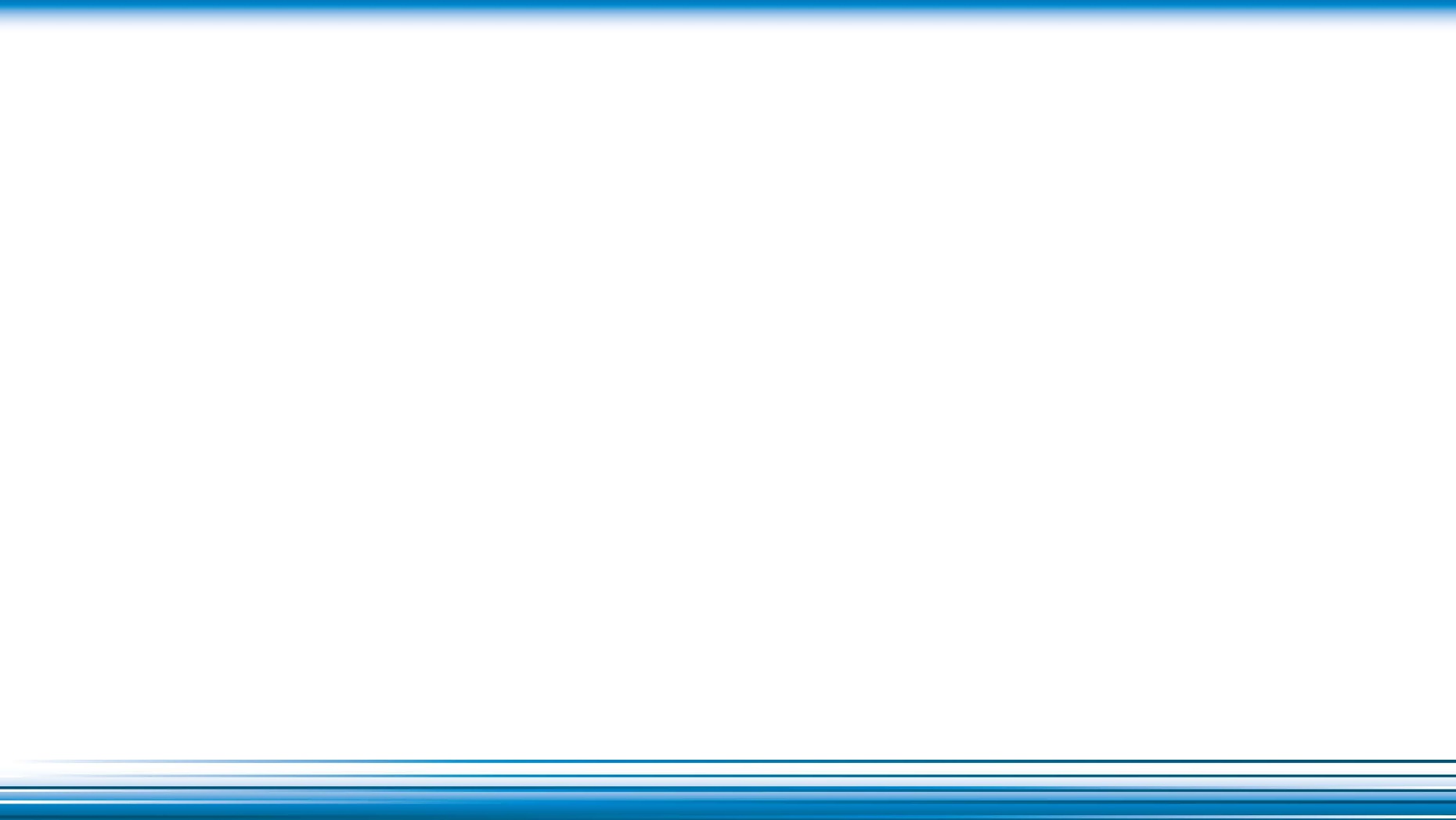 СИСТЕМА НТД В ОБЛАСТИ ИНФОРМАЦИОННОГО МОДЕЛИРОВАНИЯ
10 СВОДОВ
ПРАВИЛ
15 НАЦИОНАЛЬНЫХ
СТАНДАРТОВ (ГОСТ Р)
ДЛЯ РАЗЛИЧНЫХ СТАДИЙ
ЖИЗНЕННОГО ЦИКЛА
ОСНОВОПОЛАГАЮЩИЕ
13 НАЦИОНАЛЬНЫХ
СТАНДАРТОВ (ГОСТ Р)
4 СВОДА ПРАВИЛ
6 СВОДОВ ПРАВИЛ
2 НАЦИОНАЛЬНЫХ
СТАНДАРТА (ГОСТ Р)
ОБЩЕРОССИЙСКАЯ СИСТЕМА КЛАССИФИКАЦИИ 
СТРОИТЕЛЬНОЙ ИНФОРМАЦИИ
НАЦИОНАЛЬНЫЙ ЭЛЕКТРОННЫЙ СЛОВАРЬ 
СТРОИТЕЛЬНЫХ ТЕРМИНОВ
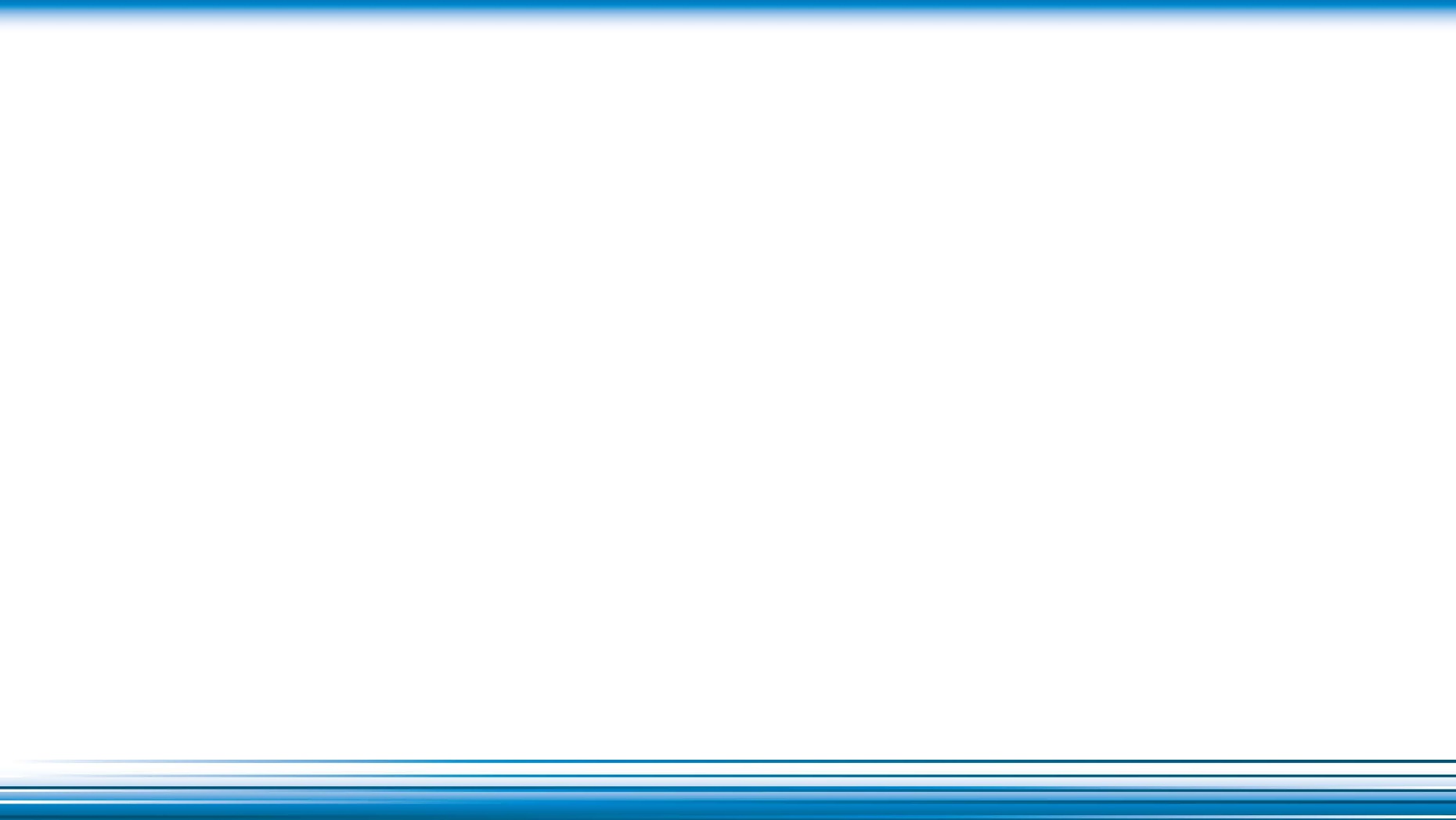 ОСНОВОПОЛАГАЮЩИЕ (БАЗОВЫЕ) ДОКУМЕНТЫ
ГОСТ Р 57310-2016 «Моделирование информационное зданий и сооружений. Руководство по доставке информации. Методология и формат» (ISO 29481-1:2010).
ГОСТ Р 57563-2017 «Моделирование информационное в строительстве. Основные положения по разработке стандартов информационного моделирования зданий и сооружений» (ISO/TS 12911:2012).
ГОСТ Р 57311-2016 «Информационное моделирование в строительстве. Требования к эксплуатационной документации объектов завершенного строительства».
ГОСТ Р 57309-2016 «Руководящие принципы по библиотекам знаний и библиотекам объектов» (ИСО 16354:2013) .
ГОСТ Р 12006-2-2017  «СТРОИТЕЛЬСТВО. МОДЕЛЬ ОРГАНИЗАЦИИ ДАННЫХ О СТРОИТЕЛЬНЫХ РАБОТАХ. ЧАСТЬ 2. ОСНОВЫ КЛАССИФИКАЦИИ ИНФОРМАЦИИ» (ISO 12006-2:2015).
ГОСТ Р 12006-3-2017 «Строительство. Модель организации данных о строительных работах. Часть 3. Основы обмена объектно-ориентированной информацией» (ISO 12006-3:2007).
ГОСТ Р  ИСО 22263–2017 «Модель организации данных о строительных работах. Структура управления проектной информацией» (ISO 22263:2008).
Принято
7
СП «Информационное моделирование в строительстве. Правила описания компонентов информационной модели» 
СП «Информационное моделирование в строительстве. Правила обмена между информационными моделями объектов и моделями, используемыми в программных комплексах»
СП «Информационное моделирование в строительстве. Правила разработки планов проектов, реализуемых с применением технологии информационного моделирования»
ГОСТ Р ОТРАСЛЕВЫЕ БАЗОВЫЕ КЛАССЫ (IFC)
Разработано
4
ГОСТ Р «ОРГАНИЗАЦИЯ ИНФОРМАЦИИ О СТРОИТЕЛЬНЫХ РАБОТАХ. ИНФОРМАЦИОННЫЙ МЕНЕДЖМЕНТ С ПРИМЕНЕНИЕМ ИНФОРМАЦИОННОГО МОДЕЛИРОВАНИЯ. ЧАСТЬ 1. ОСНОВНЫЕ ПРИНЦИПЫ И ПОНЯТИЯ» (ISO/DIS 19650-1).
ГОСТ Р «ОРГАНИЗАЦИЯ ИНФОРМАЦИИ О СТРОИТЕЛЬНЫХ РАБОТАХ. ИНФОРМАЦИОННЫЙ МЕНЕДЖМЕНТ С ПРИМЕНЕНИЕМ ИНФОРМАЦИОННОГО МОДЕЛИРОВАНИЯ. ЧАСТЬ 2. ЭТАП КАПИТАЛЬНЫХ ВЛОЖЕНИЙ» (ISO/DIS 19650-2). 
ГОСТ Р «Организация информации о строительных работах. Информационный менеджмент с применением информационного моделирования. Часть 5. Управление информационной безопасностью» (ISO/NP 19650-5).
ГОСТ Р «Структуры данных для электронных каталогов компонентов инженерных систем здания. Часть1. Понятия, архитектура и модель данных» (ISO 16757-1:2015).
ГОСТ Р «Структуры данных для электронных каталогов компонентов инженерных систем здания. Часть 2. Геометрия компонентов» (ISO 16757-2: 2016).
ГОСТ Р «Моделирование информационное зданий и сооружений. Руководство по доставке информации. Часть 2. Инфраструктура взаимодействия» (ISO 29481-2:2012).
СП «Информационное моделирование в строительстве. Обеспечение и контроль качества цифровых информационных моделей»
СП «Информационное моделирование в строительстве. Контроль качества производства строительных работ»
ОБЩЕРОССИЙСКАЯ СИСТЕМА КЛАССИФИКАЦИИ СТРОИТЕЛЬНОЙ ИНФОРМАЦИИНАЦИОНАЛЬНЫЙ ЭЛЕКТРОННЫЙ СЛОВАРЬ СТРОИТЕЛЬНЫХ ТЕРМИНОВ
2018-2020 гг
10
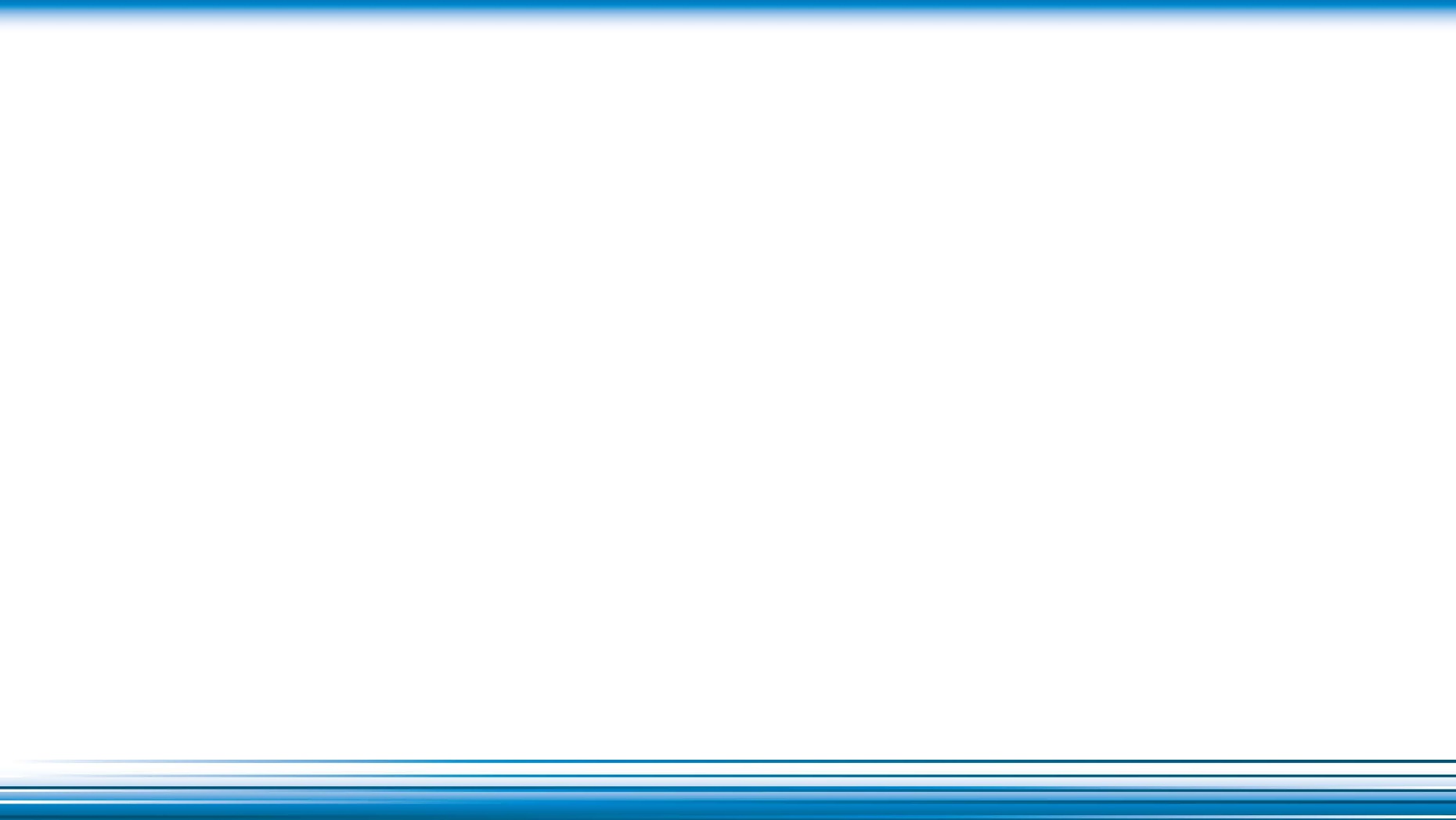 ИНФРАСТУКТУРА СОЗДАНИЯ НТД ДЛЯ ВНЕДРЕНИЯ ТЕХНОЛОГИИ ИНФОРМАЦИОННОГО МОДЕЛИРОВАНИЯ
ВЗАИМОДЕЙСТВИЕ СО СМЕЖНЫМИ ТЕХНИЧЕСКИМИ КОМИТЕТАМИ